Lyceum
Defined as a school 
of high prestige and revered traditions.
Lyceum 	old Lyceum theatre
Why
 is this
 theatre relevant ?
This is
 NOT
 ON BROAWAY
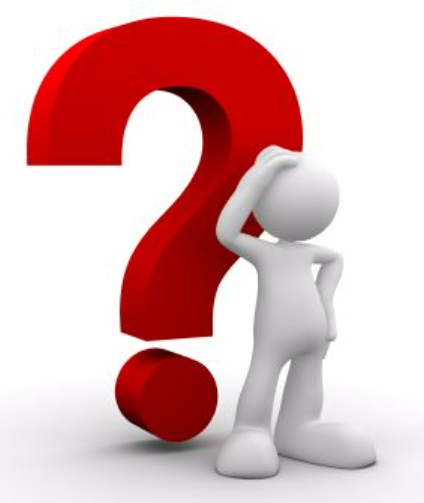 Lyceum 	great depression
Many theatres were forced to close/ 
rent space for other types of productions 
(tv, radio, film)
The Lyceum remained open,  producing 39 legitimate plays thanks to Daniel frohman.
Lyceumownership
Frohman   George Kaufman    Shubert 
		        Moss Hart 		        organization
		          Max Gordon.
LYCEUM
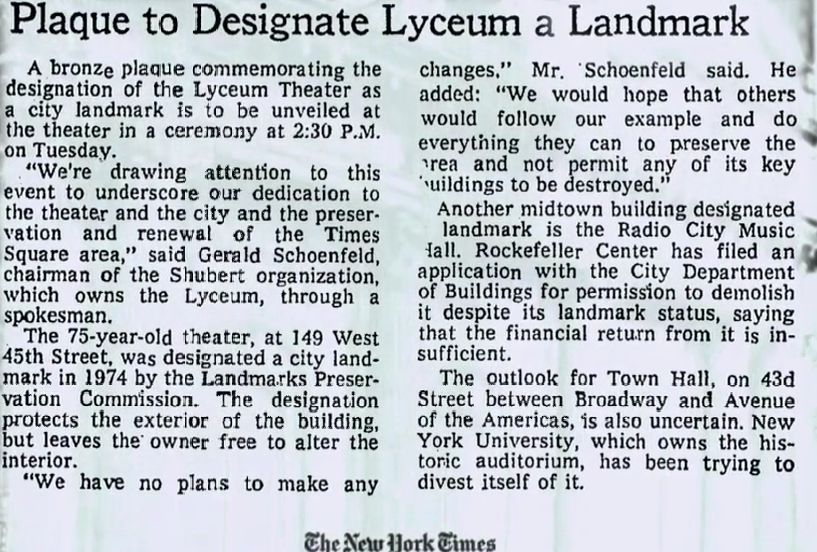